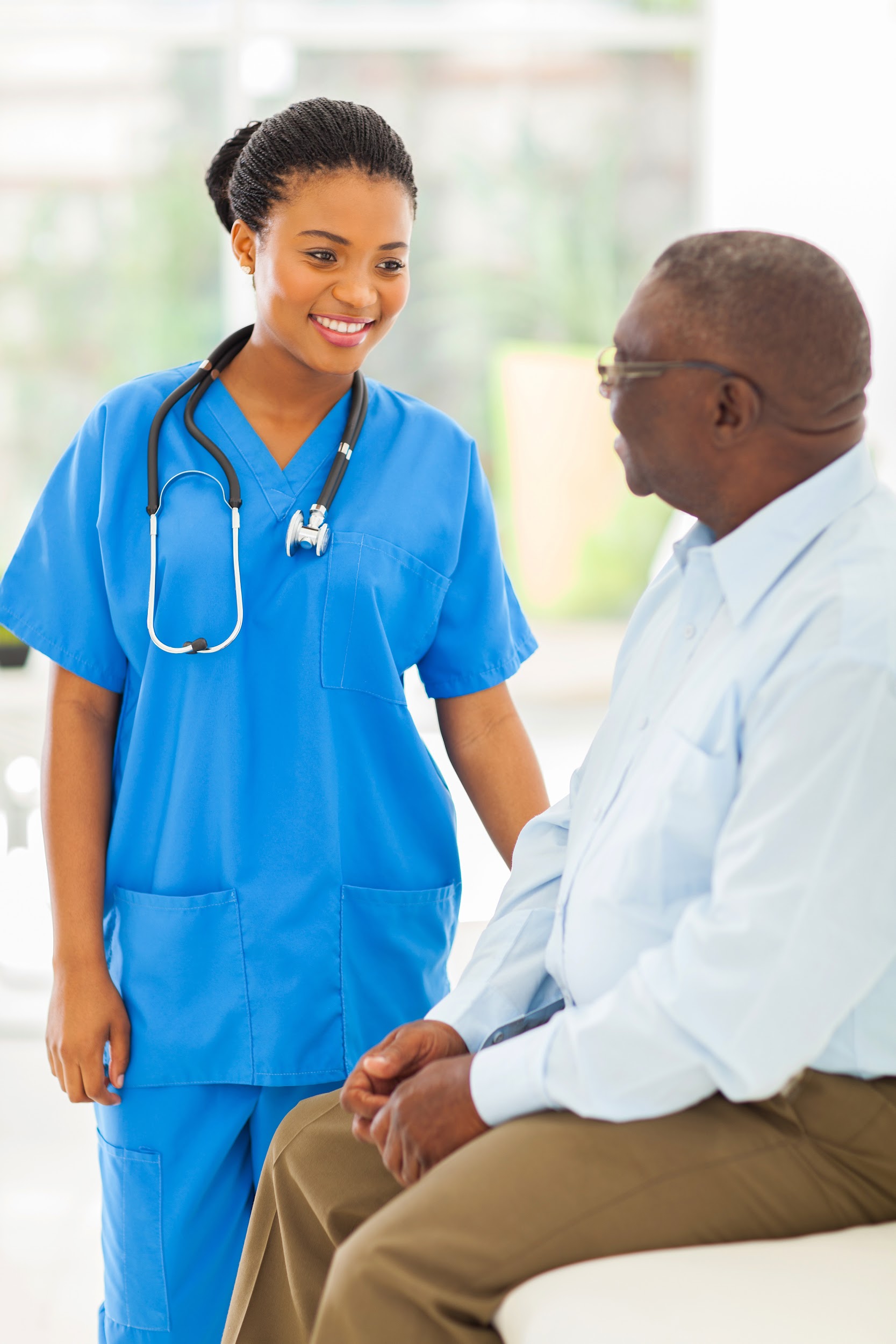 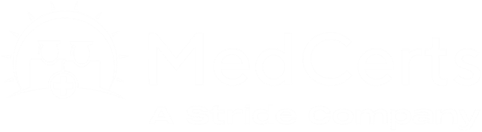 Electronic Health Records & Reimbursement Specialist
Program Guide
Prepared For: [Insert StudentName]
Estimated Start Date: [Insert Date]
Program Cost: $4000.00
Program Code: HI-4000
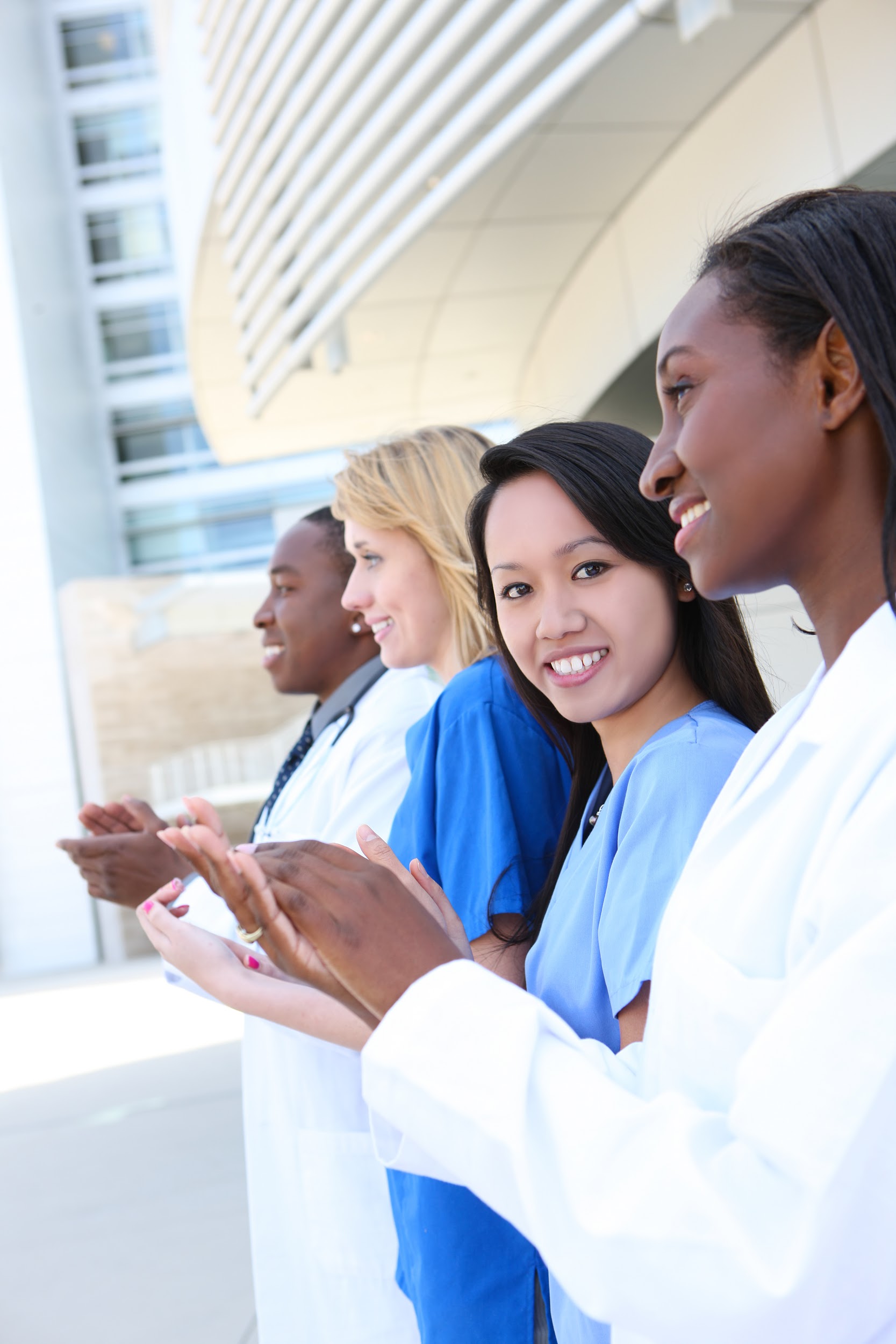 Electronic Health Records & Reimbursement Specialist Details
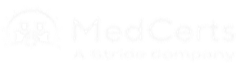 Program Description
The Electronic Health Records and Reimbursement Specialist program is designed to equip you with the skills necessary to provide excellent support in a Medical Back Office environment and the knowledge to achieve the Certified Electronic Health Records Specialist (CEHRS) and the Medical Coder & Biller Certification (MCBC). The registration and cost for BOTH exams is covered by MedCerts. This comprehensive online program prepares you for the proper handling of patient data, fundamental records and document management, medical insurance reimbursement, and more. Learn the ICD-9 and the new ICD-10 codes for medical diagnoses and procedures and gain the advantage in the billing and coding market. Upon completion of the program and achieving certification, students may find work in physicians offices, insurance billing offices, reference laboratories, urgent care centers, nursing home facilities, wellness clinics, and hospitals.
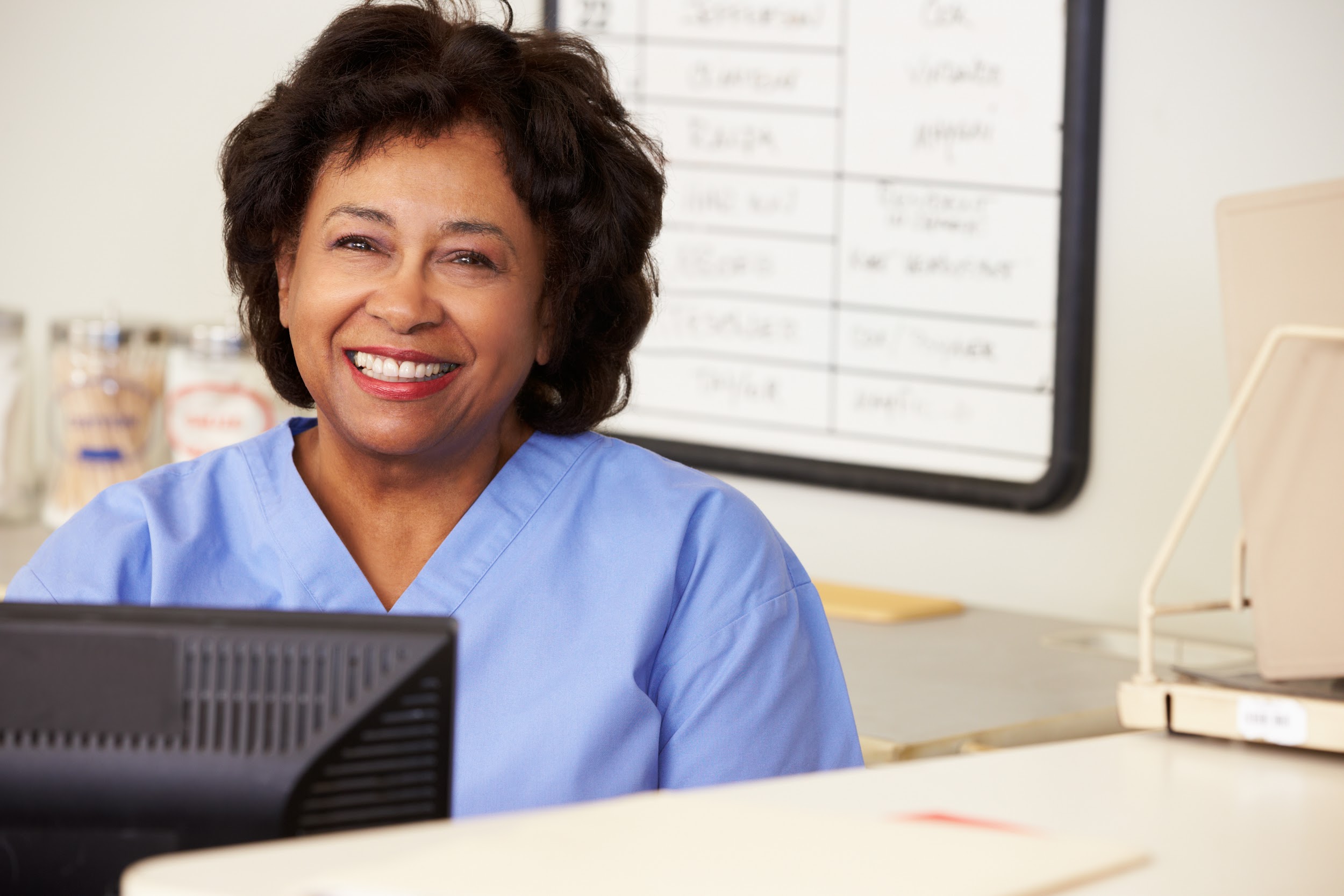 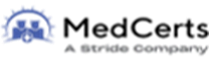 3
Program Objectives & Features
Objectives
Understand basic human anatomy and the terminology utilized in medical billing
Identify and comply with HIPAA/HITECH, CMS, and other healthcare regulations and laws
Employ Electronic Health Record and related Practice Management applications
Differentiate between CPT, ICD-9, ICD-10-CM, and HCPCS codes and know how to file a claim
Comprehend payment adjudication, various claim statuses, and the resubmission process

Students receive ongoing support and guidance from a team of instructors, advisors, and online mentors. The registration and cost for the certification exams (CEHRS and MCBC) are covered by MedCerts. For additional information, visit MedCerts.com.








Features
Comprehensive New Student Orientation
An  assigned Student Support Specialist who provides 1:1 support from start to finish.
Professional support offered through on-demand subject matter experts
12-Month Access to Online Training
Flexible scheduling that allows you to learn at your own pace
Certification Exam Payment and Registration
Exam Preparation Support
Career Services and Experiential Learning Support
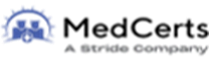 4
Equipment & Courseware/eBooks
MedCerts provides all required courseware, student guides, study guides and other program supplements and resources.
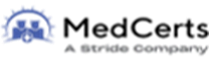 5
Enrollment Eligibility Requirements
Applicants must be 18 years of age or older and have a High School diploma or GED. Many employers will require that you have suitable vision and hearing (normal or corrected), suitable psychomotor skills, hand-eye coordination, and finger agility, and be able to stand for an extended period.
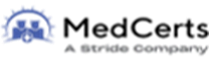 6
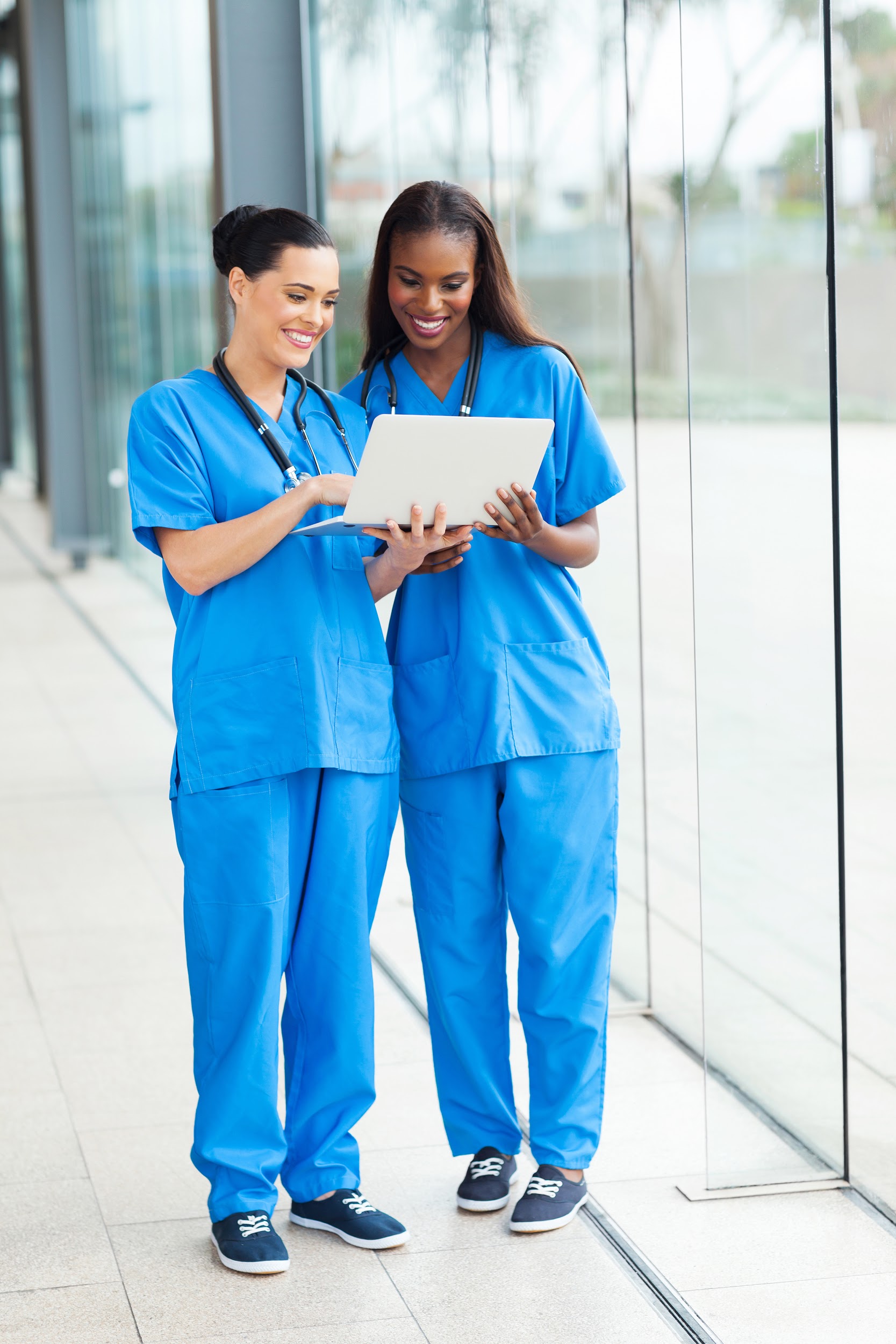 Electronic Health Records & Reimbursement Specialist Courses
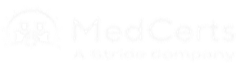 PS-1011: Professionalism in Allied Health
Description:
This course will benefit anyone considering a career in allied health, as well as those already working in the field. Allied Health Professionals must be committed to the key attributes of professionalism and strive to reflect this within the delivery of patient-centered safe and effective care. “Professionalism” is a broad term that reflects many different skills and abilities. For an individual to exhibit professionalism, he/she must be armed with specific skills and abilities that do not always show up within certification requirements, or even within a career training curriculum. Soft skills are hard to measure and are typically less well-defined than hard skills. However, soft skills are what set many job candidates apart. Professionalism is not just what one knows, it is how one does their job, how one behaves and how one comes across as they interact with others.

The purpose of this course is to provide students with soft skills training that will provide the tools needed to demonstrate a higher level of professionalism on the job. Key components of the course focus on patient interaction, proper office behavior, medical ethics, diversity and cultural bias, emotional strength, professional appearance and communication. The course maintains a focus on the key attributes that are true markers of professionalism.

This course was created with input from healthcare professionals working in the field, healthcare employers that hire our graduates, professional educators and even former MedCerts students. The end result is a collection of modules that touch on the soft skills that are TRULY important in the real world of allied healthcare. In this course, students are engaged through scenario-based learning that allows for real interaction with virtual co-workers and patients. Additionally, game-based activities keep students engaged and entertained throughout their learning journey.
Course Objectives:
Gain an understanding of the expectations of an allied healthcare professional in the workplace
Develop and exercise emotional intelligence, self-management and interpersonal skills
Build and improve internal and external communication skills with all exchanges
Enhance the patient care experience with successful interactions and patient satisfaction
Maintain solution-oriented conversations, manage conflict and build self-confidence
8
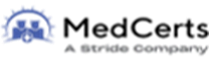 MS-1000: Microsoft Office Basics
Description:
This set of courses includes basic (Level 1) training on the 3 core applications within the Microsoft Office Suite. Students learn the range of skills needed to create professional-quality documents and spreadsheets, and are trained to effectively use email communication tools in the office environment. The content covered includes how to create, edit and enhance documents in Microsoft Word, how to organize, calculate and analyze information in Microsoft Excel, and students will learn the basics of using email within Microsoft Outlook.







Course Objectives:
Prepare, edit, and enhance documents in Microsoft Word
Apply methods to organize, calculate, and analyze information using Microsoft Excel
Prepare and send professional email messages from within the Microsoft Outlook environment
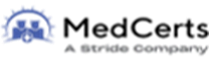 9
HI-1014: Introduction to Human Anatomy and Medical Terminology
Description:
In this Introduction to Human Anatomy & Medical Terminology course, you will uncover the wonderful diversity of the 11 body systems while learning about the medical language that is used to describe them, and the translation of medical records used in the field of healthcare. Within the Anatomy & Physiology section of each Lesson, students will gain comprehensive knowledge of the structure and function of the various organs and systems of the human body. Major diseases and conditions will be presented and explained in the section on Pathology. Throughout each Lesson, the roots of terms are explained to help students understand how medical terminology works in all areas of healthcare and to increase their knowledge and understanding of the material discussed.

This module will provide you with a better understanding and working knowledge of medicine that is required in dictation and translation of medical records used for multiple purposes and job duties in the medical field. Modules include: Introduction to Medical Terminology; Introduction to Anatomy, Physiology and Pathology; Cells – The Foundation of Life; The Human Body; Integumentary System; Skeletal System; Muscular System; Nervous System; Special Senses; Endocrine System; Cardiovascular System; Blood and Immune Systems; Respiratory System; Digestive System; Urinary System; and Reproductive System.


Course Objectives:
Recognize the structure and function of the 11 body systems and their organs
Understand the medical language that is used to describe those systems
Analyze and understand medical terms by breaking down their word components
Appreciate the major diseases and conditions related to the human body
Apply your knowledge within the healthcare setting
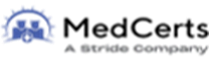 10
HI-1015: Insurance and Billing and Coding Essentials
Description:
This course covers the skill set and knowledge required to fulfill a position as an Insurance Billing Specialist. This will include an introduction to diagnosis coding (ICD-9 and ICD-10), procedure coding (CPT and HCPCS), billing and reimbursement processes and understanding insurance companies; as well as Medical Insurance Billing as a career, HIPPA & HITECH, Health Insurance basics, Medical Record Documentation, Electronic Data Exchange, Claim Reimbursement, Fees, BCBS, Managed Care, Private Insurance, Medicare, Medicaid, Tricare, CHAMPVA, Workers Compensation, and Disability Income Insurance.










Course Objectives:
Learn diagnosis coding and procedure coding (ICD-9, ICD-10, CPT, and HCPCS)
Understand reimbursement processes and insurance companies
Gain an understanding of the different Insurance Billing and Coding careers
Learn about Health Insurance basics, Medical Record Documentation, Electronic Data Exchange, Claim Reimbursement
Understand Private Insurance, Medicare, Medicaid, Tricare, CHAMPVA, Workers Compensation, and Disability Income Insurance
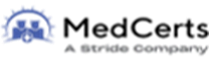 11
HI-1018: Electronic Health Records
Description:
This course provides students with the skills required for the development and maintenance of electronic health records in both facility and private practice environments. Upon completion of this course, students will have gained the knowledge required to perform a variety of office functions necessary in the digital/electronic age. Students are introduced to, and are provided training and practical application of skills in a variety of areas related to Electronic Health Records, Ethical, legal, and regulatory requirements will be covered along with training in the hands-on Electronic Health Record software. Students will also receive comprehensive training in the areas of Professional Fees, Billing and Collecting, the Health Insurance Claim Form, Third-Party Reimbursement, Banking Services and Procedures, Health Information Management, Computers in the Medical Office, Medical Records Management, and much more.









Course Objectives:
Lean the skills required for the development and maintenance of electronic health records in both facility and private practice environments
Gain knowledge on how to perform a variety of office functions
Learn the skills related to Electronic Health Records, Ethical, legal, and regulatory requirements.
Understand the areas of Professional Fees, Billing and Collecting, the Health Insurance Claim Form, Third-Party Reimbursement, Banking Services and Procedures and more
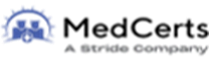 12
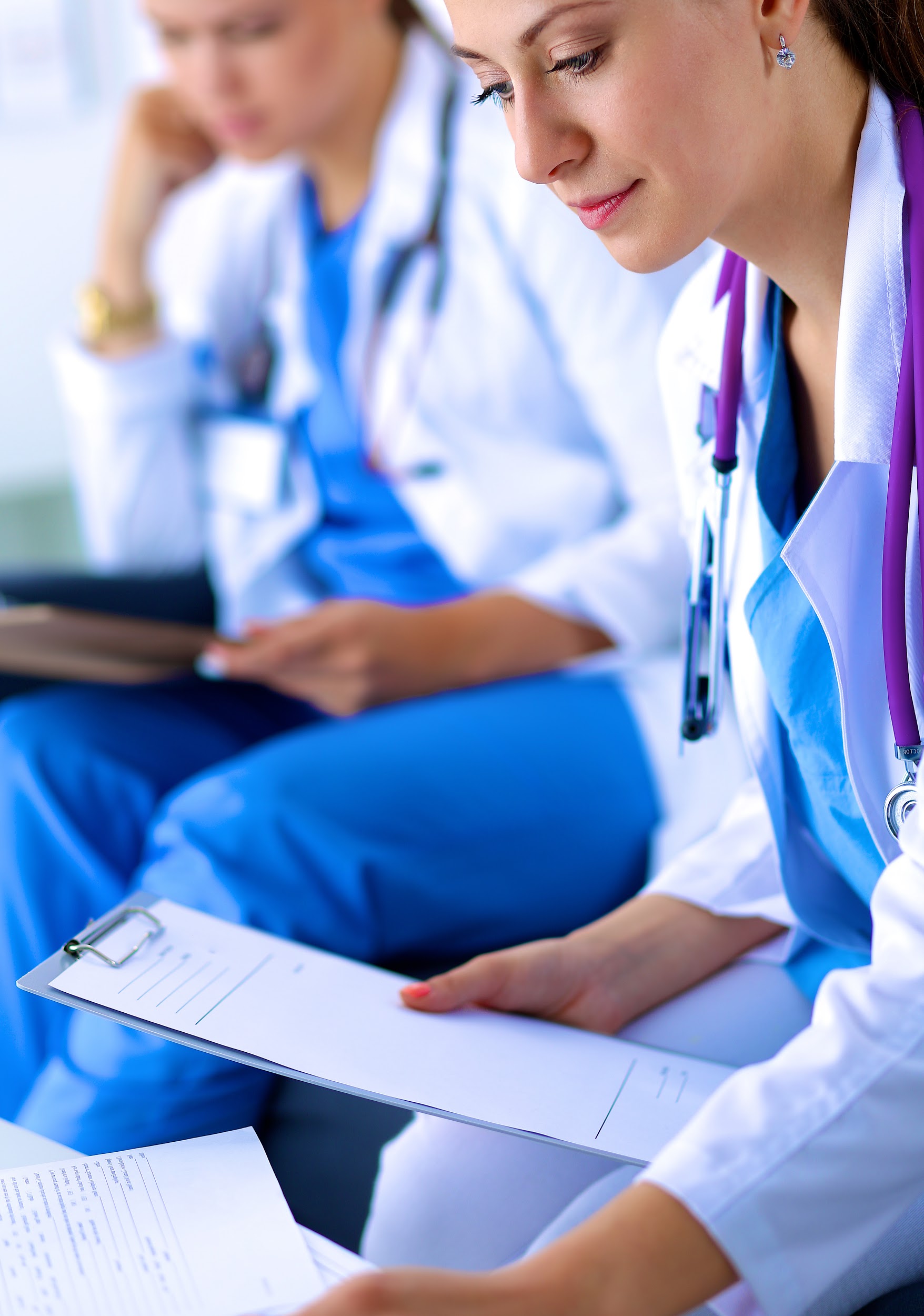 Eligible Program Certifications
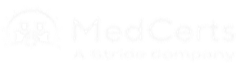 Electronic Health Record Specialist Certification (CEHRS)
The Certified Electronic Health Records Specialist (CEHRS) is responsible for maintaining the integrity and protecting the privacy and security of patient information. As a Certified EHR Specialist, you may perform some or all of the following tasks:
Audit patient records for compliance with legal and regulatory requirements
Abstract clinical information for inclusion in reports such as quality improvement studies
Perform basic coding to submit claims for reimbursement for insurers
Profess Release of Information (ROI) requests for medical records
Review patient records to ensure they are complete
Collect patient demographic and insurance information
CEHRS Certification Exam Details:
Number of Questions: 100 Questions, 10 pretest questions
Exam Time: 1 hour, 50 minutes
Passing Score: 390/500
NHA National Pass Rate: 63.9%
NHA Total Certified in 2018: 3,410
Total Currently Certified: 5,984
14
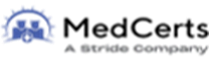 Medical Coder & Biller Certification (MCBC)
A Certified Medical Coder & Biller main focus is on converting a medical procedure, diagnosis, or symptom into specific codes for submitting a claim for reimbursement. With the MCBC, you may perform some or all of the following tasks:

Accurately locate documentation in the patient record to support coding and billing process
Accurately assign codes for diagnoses and procedures
Submit claims for reimbursement based on payer policies and procedures
Coach providers on the best documentation practices to support quality coding and optimal reimbursement
MCBC Certification Exam Details:
Number of Questions: 100 Questions
Exam Time: 2 hours
Passing Score: 64%
AMCA National Pass Rate: 83%
AMCA Total Certified in 2020: 52
Total Currently Certified: 199
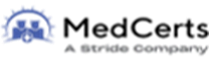 15
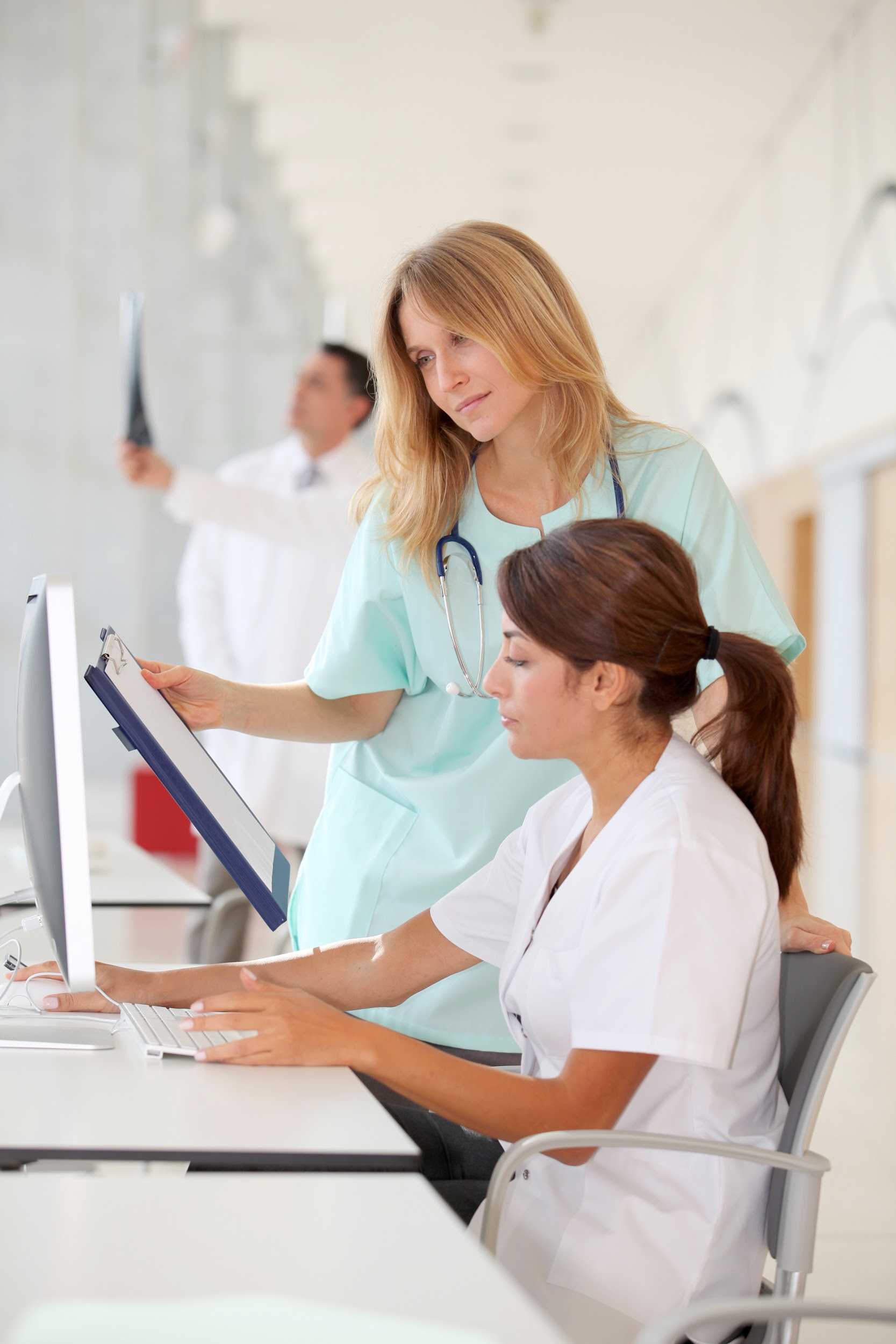 Potential Careers & Job Outlook
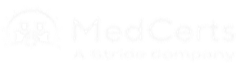 Electronic Health Records & Reimbursement Specialist Careers
Upon completion of training and achieving certification, you will have the skills necessary for jobs such as:
Electronic Health Records Specialist
Health Information/Medical Records Administration/Administrator
Medical Billing Specialist
Medical Insurance Specialist
Billing and Coding Support
Medical/Health Management and Clinical Assistant/Specialist
Health Information/Medical Records Technology/Technician
Health and Medical Administrative Services
Health/Health Care Administration Management
HIPAA Compliance Officer
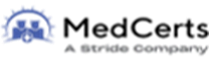 17